Immunology of parasite infection
Dr.Eman Albataineh,
 Associate Prof. Immunology 
College of Medicine, Mutah university
Immunology,
Immunity to Parasites
Stimulate a number of immunological defense mechanisms
Innate, humoral and cellular responses
Immune response depends on the stage and the type of infection
Most parasites pass through a complicated life cycle
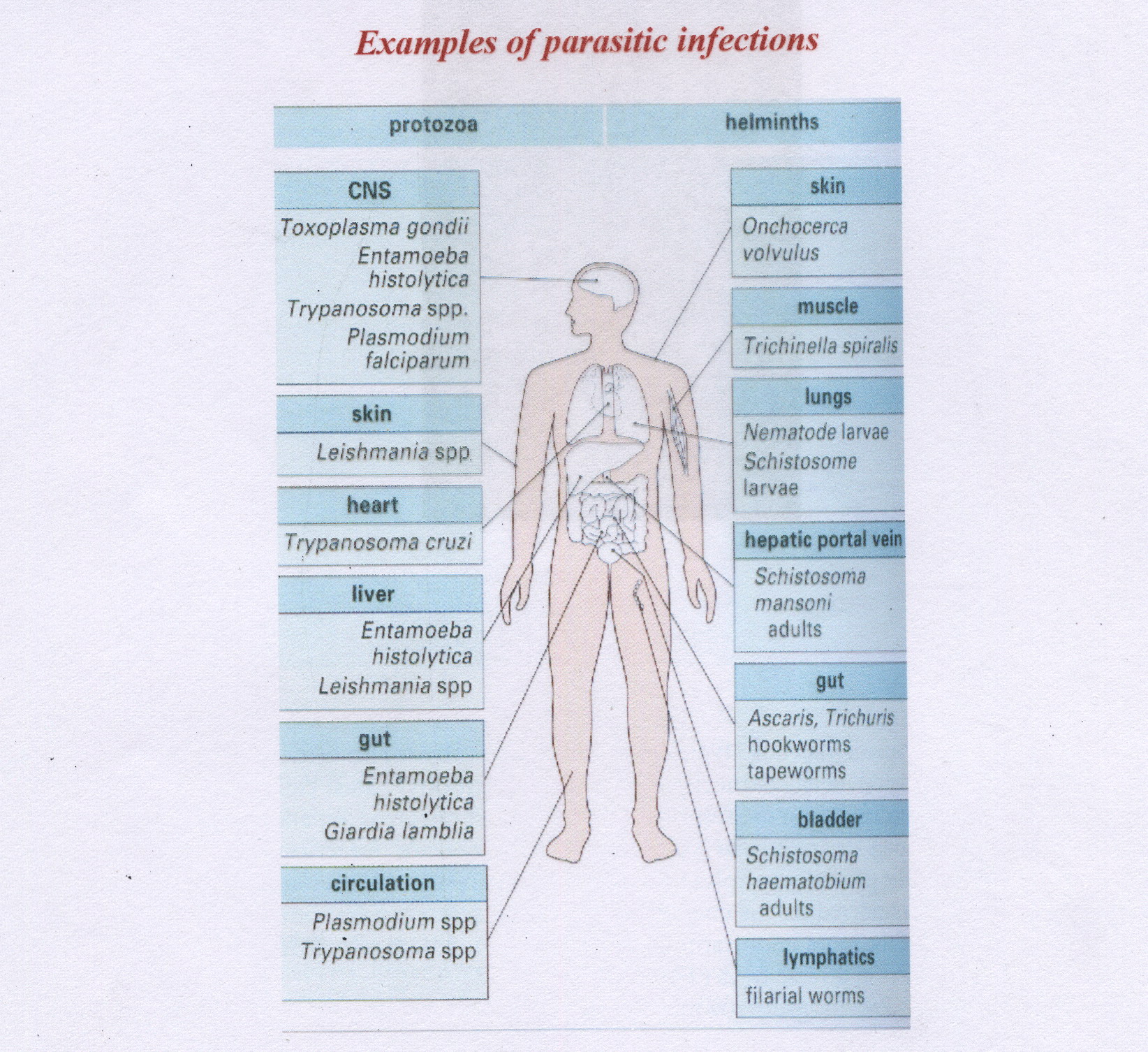 Features of Parasitic infection:
1- Infect large number of people
2- Parasitic infection have common features
Varity and large quantity of Ag
Ability to change their surface Ag
Complicate life cycle
		Different mode of entry
3- Many parasitic infections are chronic and live in immune cells and organs
in the blood (e.g. African trypanosomes);

• within erythrocytes (e.g. Plasmodium spp.);

• in macrophages (e.g. Leishmania spp.,);

• in liver and spleen (e.g. Leishmania spp.);
Effector mechanisms by Immune cells
MACROPHAGES in plasmodium
Provide strong defense against small parasites
Secrete factors that kill large parasites without ingestion
Secrete cytokines that activate other immune cells
Synthesize nitric oxide that act as parasite toxin
Activation of macrophages is a general feature of early stage of infection
NEUTROPHILS
Can kill large and small parasites
Phagocytic activation
Have granules that contain cytotoxic proteins

PLATELETS
Cytotoxic activities against larval stages
Activation are enhanced by cytokines
EOSINOPHILS
Characterize parasitic infection (worms)
major basic protein from eosinophils damages the tegument of schistosomes
Have Fc and complement receptors >> ADCC
Role of T cells
The type of CD8, Th1 or Th2 cells involved is determined by the type and the stage of the infection
CD4+ T cells mediate immunity against blood-stage Plasmodium
the high incidence of toxoplasmosis in patients with AIDS, who are deficient in CD4+ T cells.
• CD8+ T cells protect against the liver stage of Plasmodium
Th1 for protozoa infection
Cytokines enhance protective immunity against intracellular parasites
T helper 2 cells are essential for the elimination of intestinal worms
Role of Antibodies
Infection by protozoan parasites is associated with the production of IgG and IgM. 
With helminths there is, in addition, the synthesis of substantial amounts of IgE.
 IgA is produced in response to intestinal protozoa, such as Entamoeba histolytica and Giardia lamblia.
Antibody-dependent cell-mediated cytotoxicity has been shown to play a part in infections caused by a number of parasites, plasmodium and filarial worms
Antibodies have several functions on parasites
-Act directly on protozoa
-Block attachment to host cells
-Important for Phagocytosis
Hypersensitivity reaction
Type 1 mediated by IGE in worm and schistosomes
Type 4 mediated by macrophage and IFN gamma as in intracellular leishmania infection
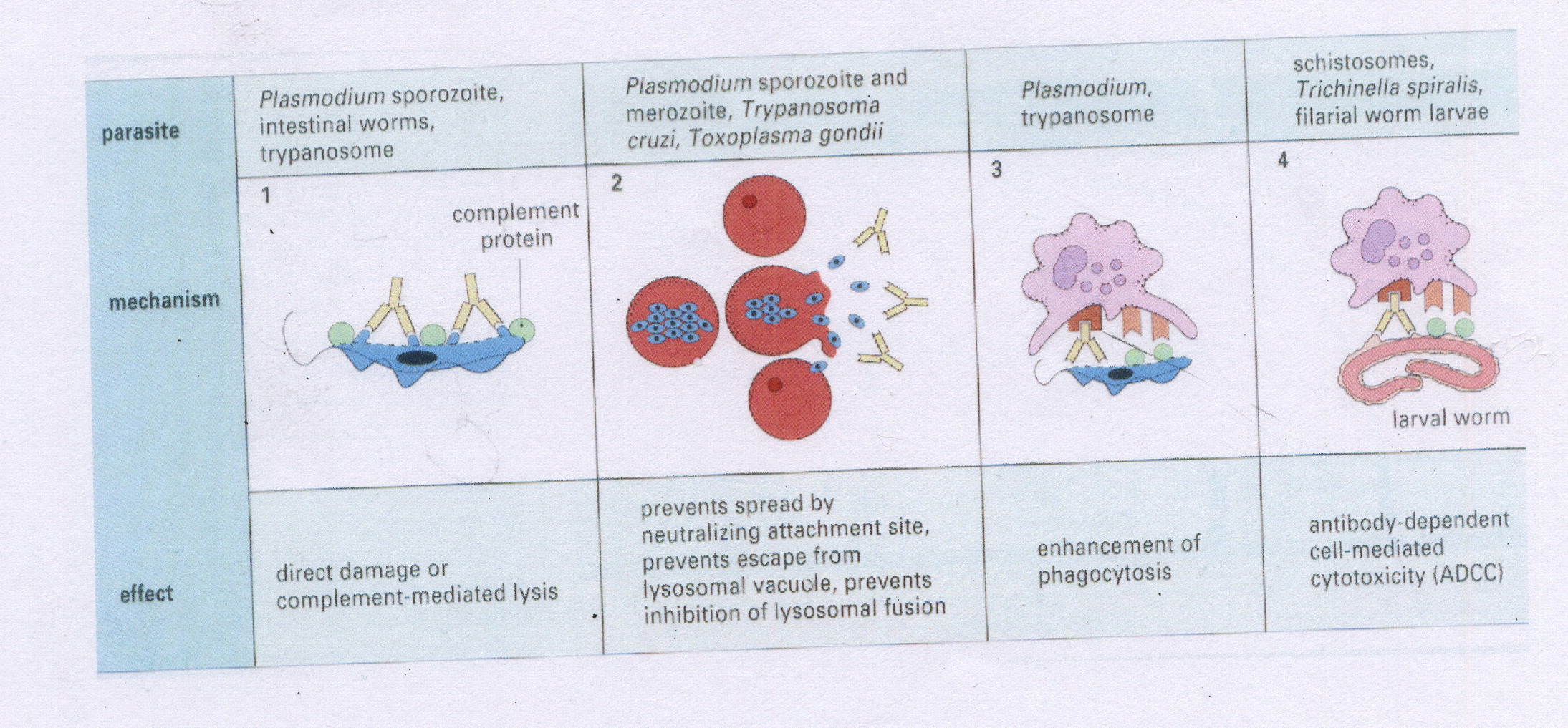 Inflammatory responses can be a consequence of eliminating parasitic infections.
• Parasitic infections have immunopathological consequences. Parasitic infections are associated with pathology, which can include autoimmunity, splenomegaly, and hepatomegaly. Much immunopathology may be mediated by the adaptive immune response.
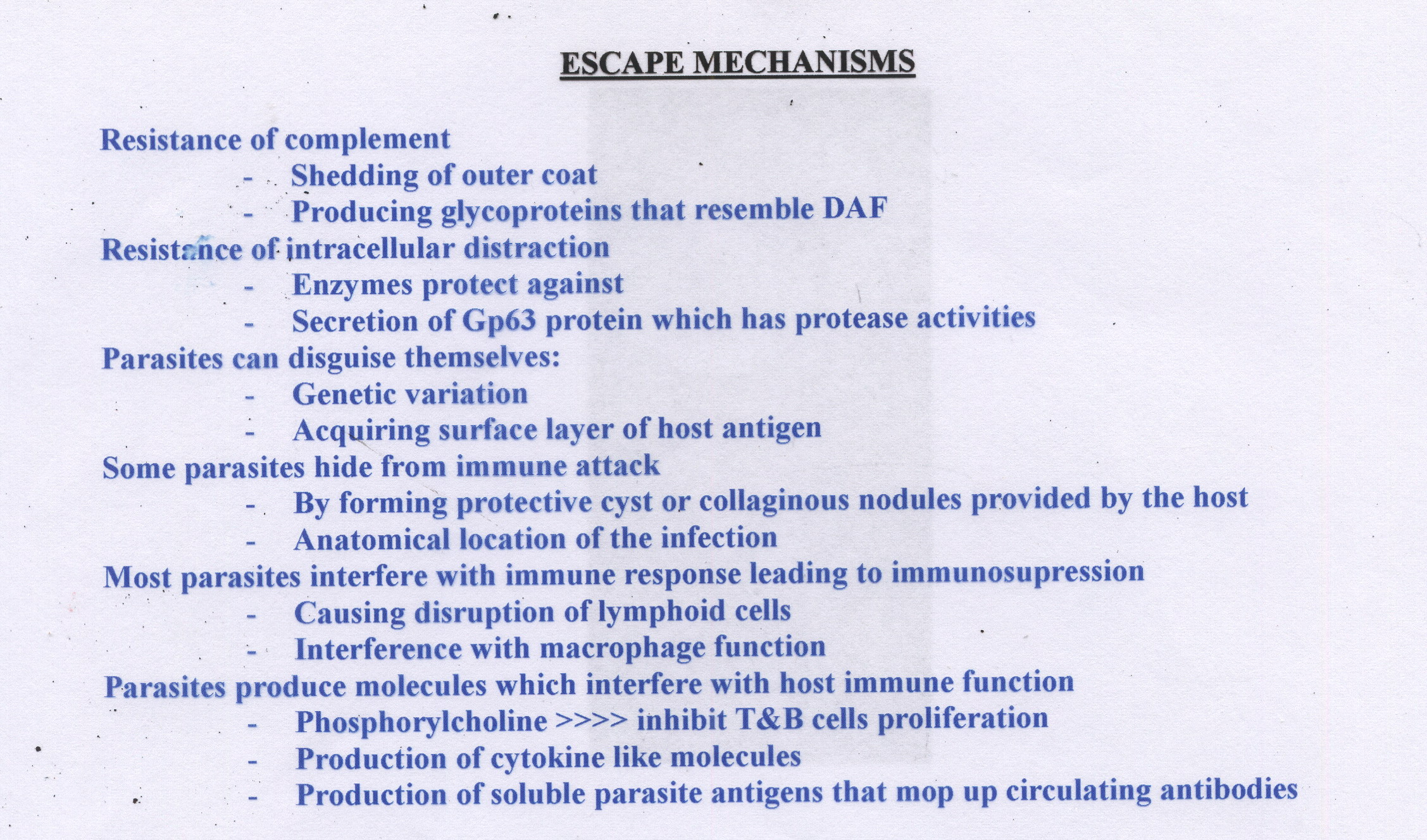 Parasite Immune Evasion  strategies.

Parasites need time in host to complete complex development, to reproduce (sexually or asexually) & to ensure transmission.
 
Chronic infections (from a few months to many years) are normal, therefore parasite needs to avoid immune elimination. 

Parasites have evolved immune evasion strategies.
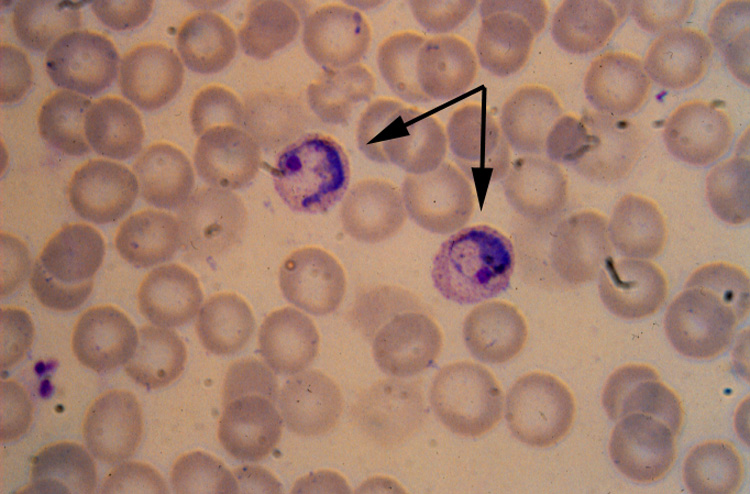 Protozoan immune evasion strategies.

1. Anatomical seclusion in the vertebrate host.
Parasites may live intracellularly. By replicating inside host cell parasites avoid immune response. 

Plasmodium lives inside Red Blood Cells (RBC’S) which have no nucleus, when infected not recognised by immune cells. Other stages of Plasmodium live inside liver cells. 

Leishmania parasites and Trypanosoma cruzi live inside macrophages.
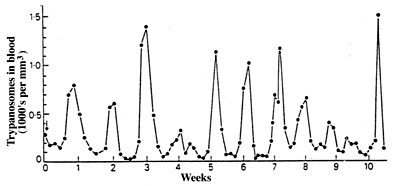 2. Antigenic variation. 

In Plasmodium, different stages of the life cycle express different antigens..
Antigenic variation also occurs in the extracellular protozoan, Giardia lamblia, and in the trypanosome T. brucei. Trypanosomes have  “gene cassettes” of variant surface glycoproteins (VSG’s) which allow them to switch to different VSG. VSG is switched regularly. The effect of this is that host mounts immune response to current VSG but parasite is already switching VSG to another type which is not recognised by the host
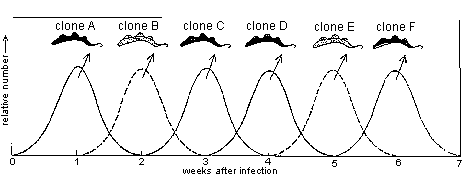 3. Shedding or replacement of surface e.g. Entamoeba histolytica. 

4. Immunosupression – manipulation of the immune response e.g. Plasmodium.

5. Anti-immune mechanisms - Leishmania produce anti-oxidases to counter products of macrophage oxidative burst.
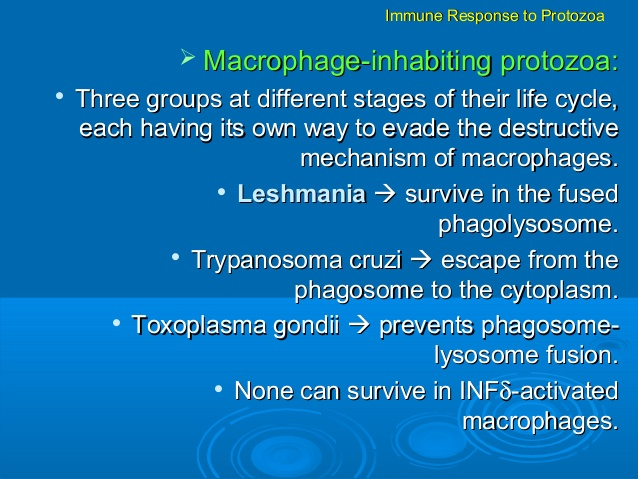 Helminth immune evasion mechanisms in the vertebrate host.

Large size. Difficult for immune system to eliminate large parasites. Primary response is inflammation to initiate expulsion, often worms are not eliminated. 

2) Coating with host proteins. Tegument of cestode & trematode worms, is able to adsorb host components, e.g. RBC Ags, thus giving the worm the immunological appearance of host tissue. Schistosomes take up host blood proteins, e.g. blood group antigens & MHC class I & II molecules, therefore, the worms are seen as “self”. 

3) Molecular mimicry. The parasite is able to mimic a host structure or function. The discovery in schistosomes of antigens common to both vertebrate and invertebrate hosts, followed by the extension of these observations to numerous parasites has led to the concept of molecular mimicry.
4) Anatomical seclusion – Oddly, even Trichinella spiralis can live inside mammalian muscle cells for many years.

5) Shedding or replacement of surface e.g. trematodes, hookworms.

6) Immunosupression – manipulation of the immune response. High burdens of nematode infection often carried with no outward sign of infection.

Growing evidence that parasite secreted products include anti-inflammatory agents which act to suppress the recruitment and activation of effector leukocytes, or which block chemokine-receptor interactions.
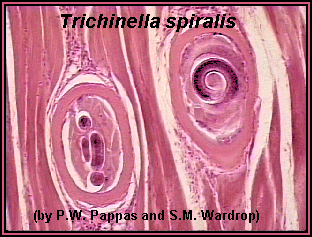 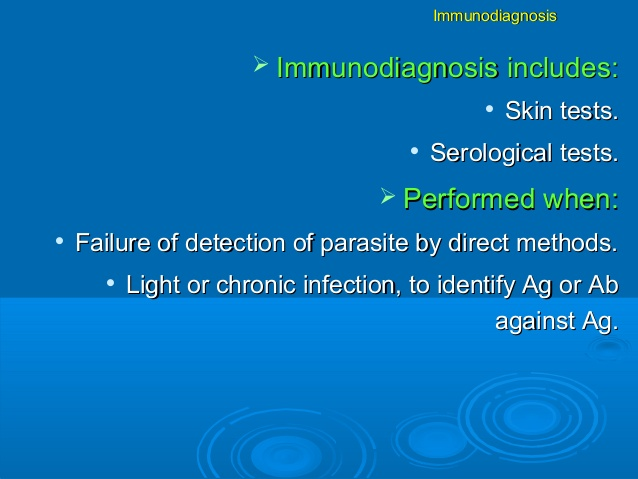 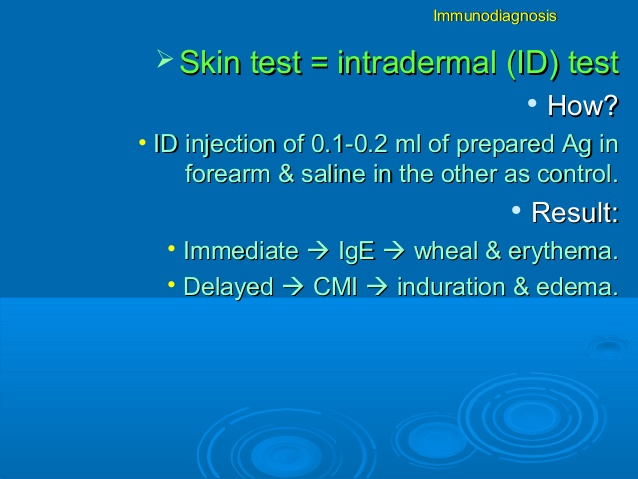 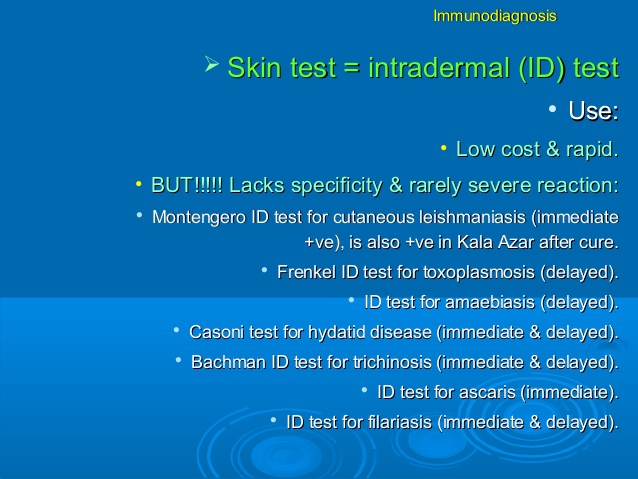 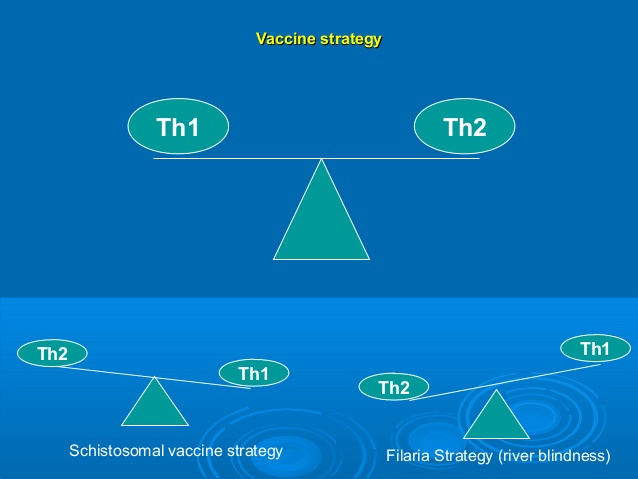 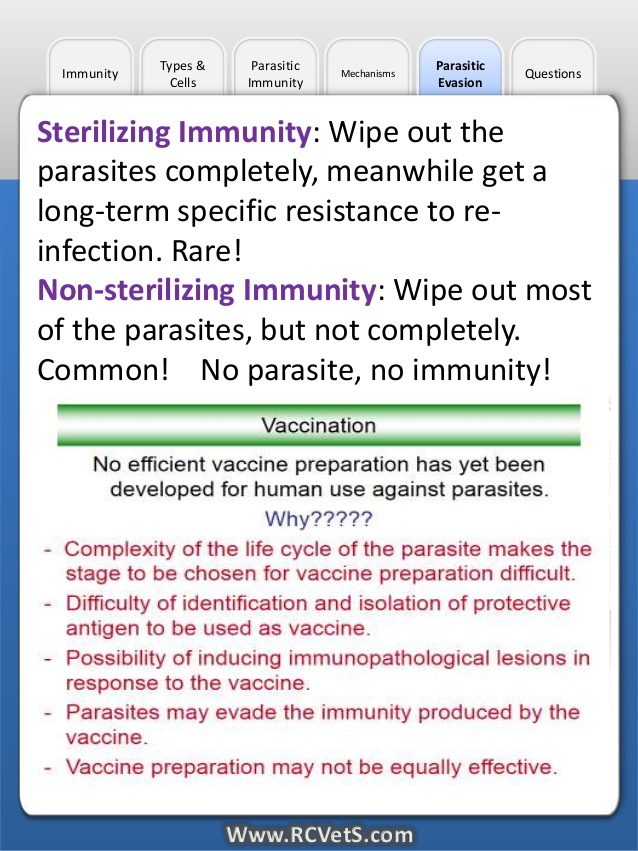